Звіт з профорієнтаційної роботи кафедри  іноземних мов за  період з 15.11.2017- 15.12.2017
Відповідальному секретарю
                                                         приймальної комісії НФаУ
                                                доц. Погорелову С.В.

                                                      зав.каф . іноземних мов
                                            доц. Буданової Л.Г.
Лекція на кафедрі біохімії(24 листопада 2017р.)
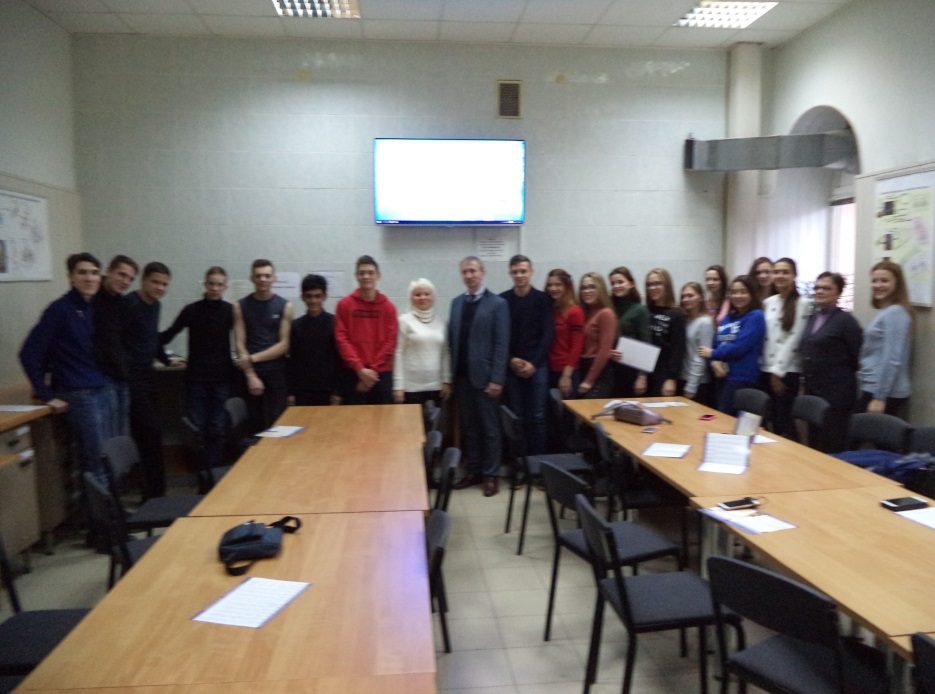 Організовано читання лекції на кафедрі біохімії, яку провів  зав.каф. біохімії, д.ф.н., професор Загайко А.О. за темою: «Жири, білки та вуглеводи» 
(відповідальна-доцент каф. ін.мов Карасьова О.В)
24.11.2017р. 
Лекцію відвідали учні
 11-А, ЗОШ №68 у кількості 25 осіб та їх класний керівник Говорова О.І.
На фото: зав.каф. біохімії, д.ф.н, проф.  Загайко А.О., доц. каф. ін.мов   Карасьова O.В., кл.керівник  Говорова О.І. та учні 11-А кл. ЗОШ № 68
Лабораторне заняття на кафедрі біохімії 
(24 листопада 2017р)
Організовано відвідування  лабораторно-практичного заняття з  біохімії за темою:   «Жири, білки та вуглеводи» , яке було  проведено кфн, ас. каф.біохімії  Пашурою О.І 
(відповідальна –доц. Карасьова О.В.
(24.11. 2017.) 
 Заняття відвідали учні 
11 –А класу ЗОШ № 68 у           кількості 25 осіб  та  їх класний керівник Говорова О.І.
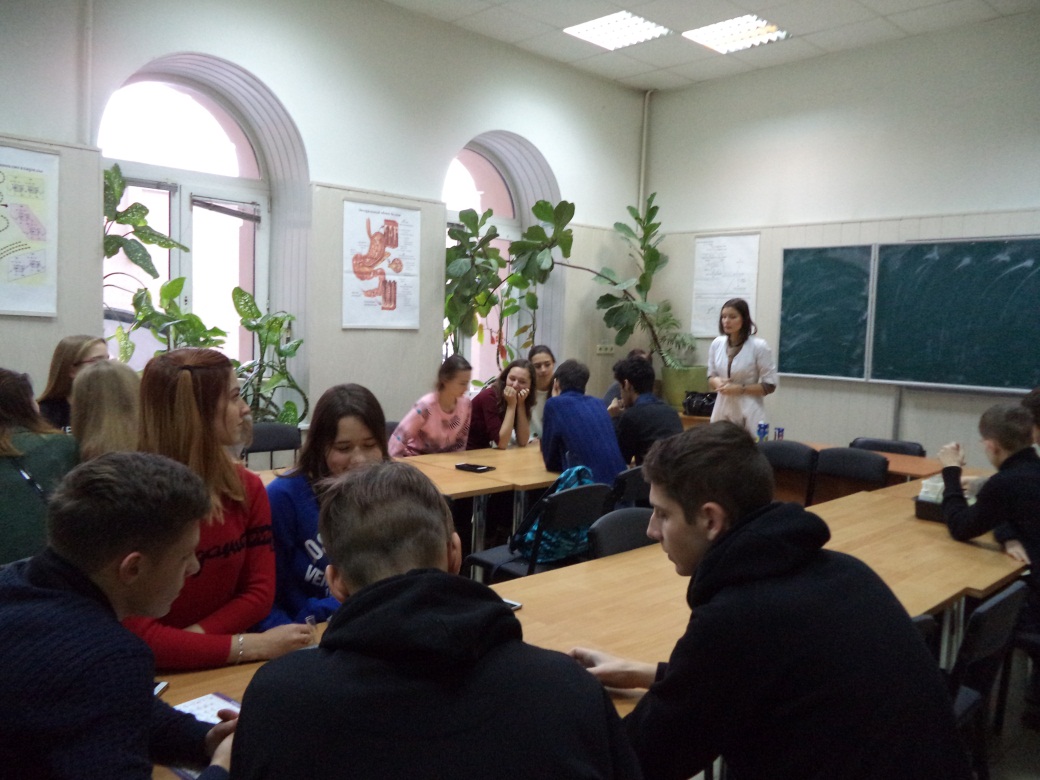 На фото: кфн, ас.каф. біохімії Пашура О.І. та учні         11А класу ЗОШ № 68
Екскурсія по кафедрі біохімії(24 листопада 2017 р.)
Організовано відвідування екскурсії по кафедрі біохімії, яку 
провела кфн , ас.каф.біохімії
 Пашура О.І  24 листтопада 2017
(відповідальна- 
доцент кафедри іноземних мов Карасьова О.В.
Екскурсію відвідали 25 учнів                11-А класу та їх класний  керівник Говорова О.І.
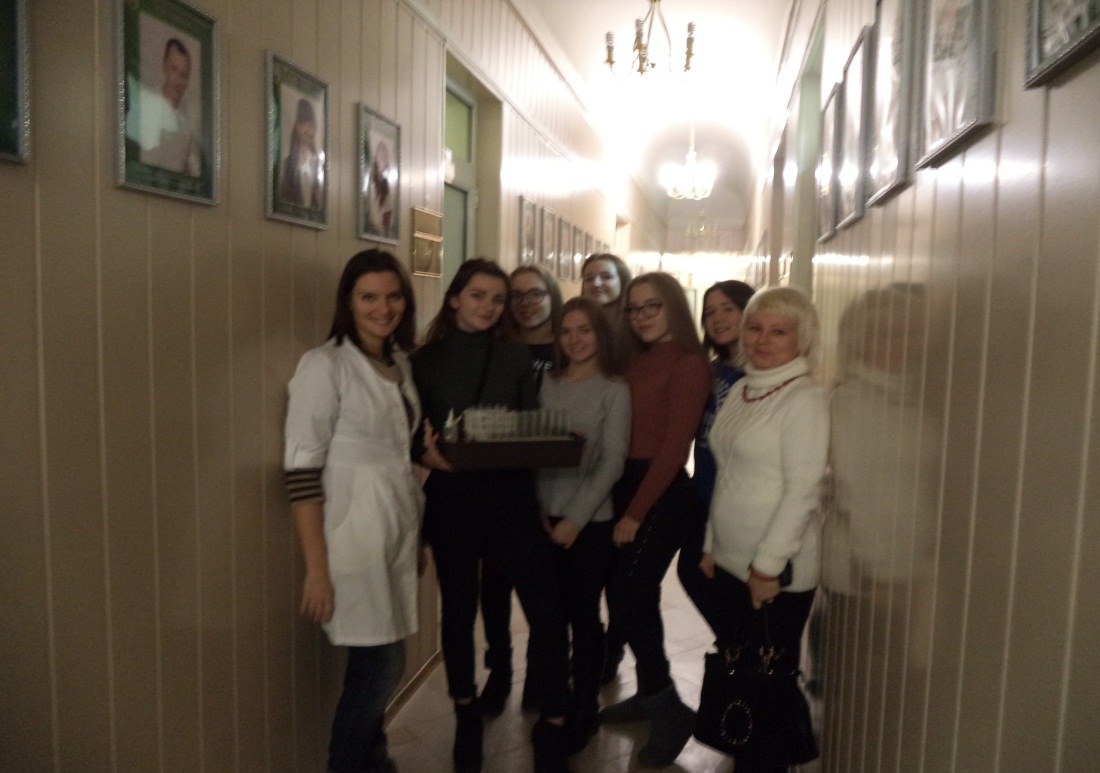 На фото: кфн ,ас.каф.біохімії Пашура О.І, доц.каф. ін.мов Карасьова О.В., класний керівник Говорова О.І. та учні 11-А кл.  ЗОШ № 68